Нравственные проблемы в повести А.Г. Алексина «Раздел имущества»
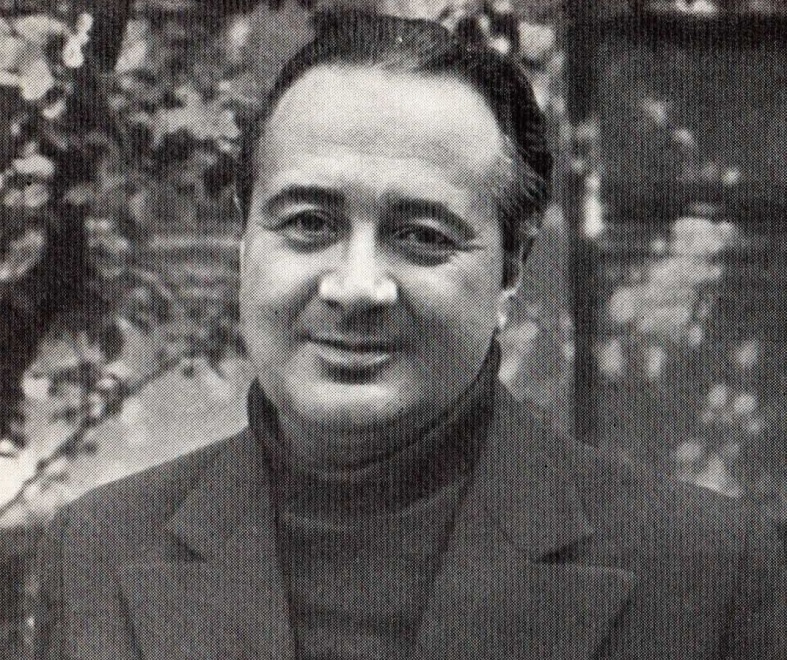 Анатолий Георгиевич Алексин родился в  1924 г.Советский писатель, драматургАвтор произведений для детей и юношества
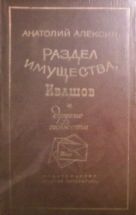 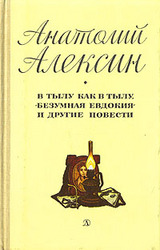 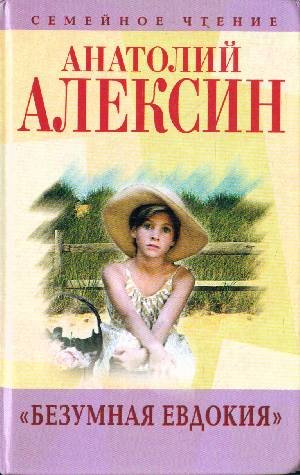 Герои Алексина
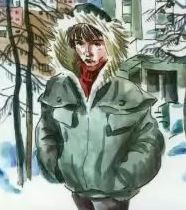 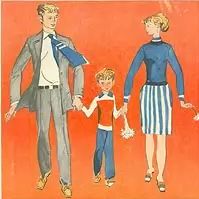 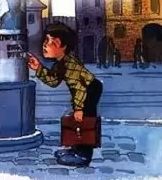 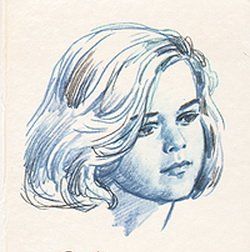 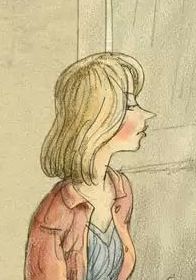 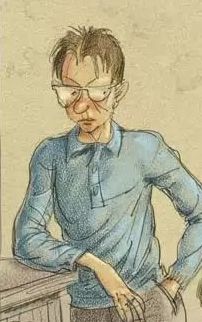 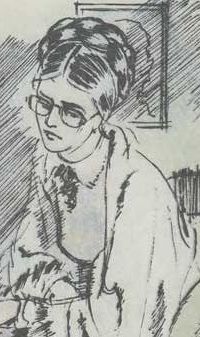 Мама  - «крепкий специалист». «Без устали боролась за окружающую среду». «Самой природой не восхищалась»Папа – экскурсовод в музее. «За музейные ценности папа боролся так же, как мама за окружающую среду»
Ничего страшного!
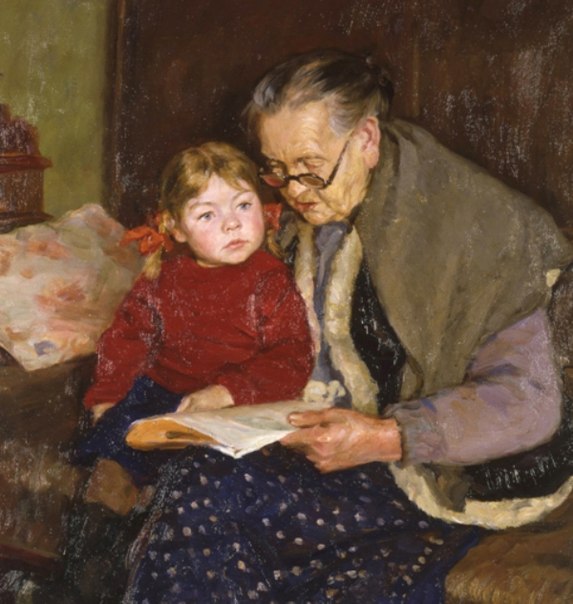 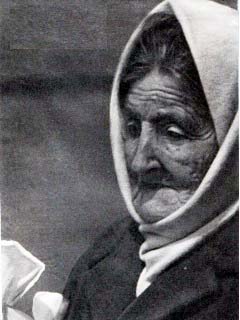 «Бабушка сумела убедить меня, как, наверное, убеждала не раз тяжелобольных, что там, за труднодоступными хребтами, долина спасения»
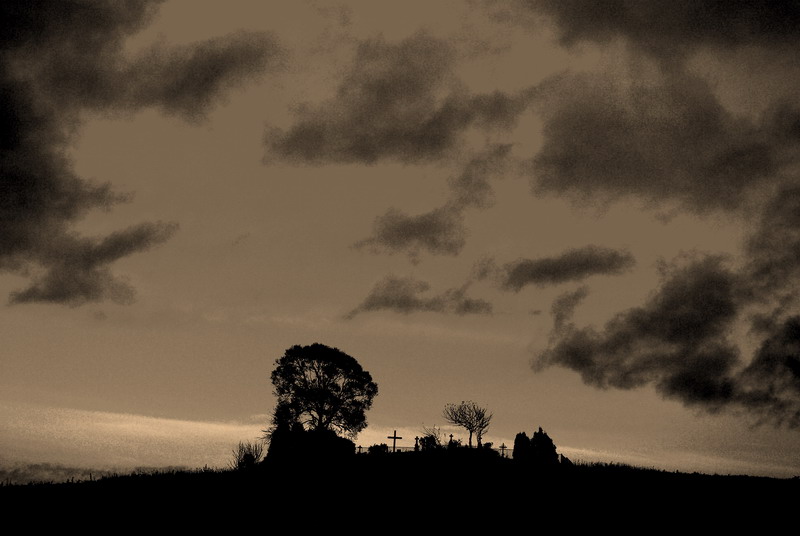 Сочинение «Главный человек в моей жизни»
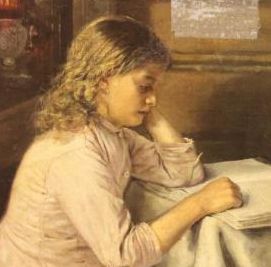 «По закону, по справедливости…»
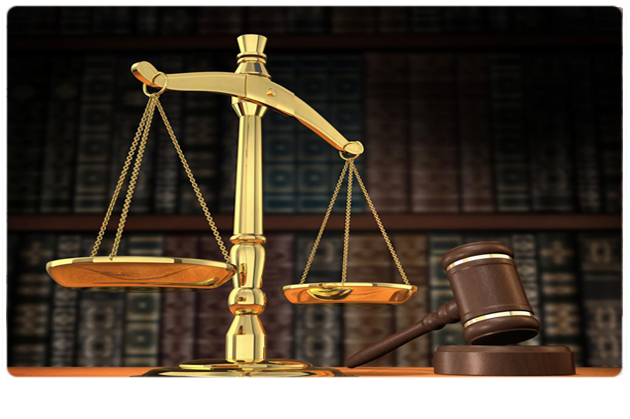 Верочка
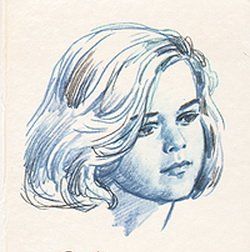 Проблемы
Проблема отношения родителей с детьми
Проблема нравственных качеств
1978 год
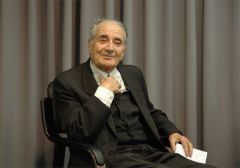 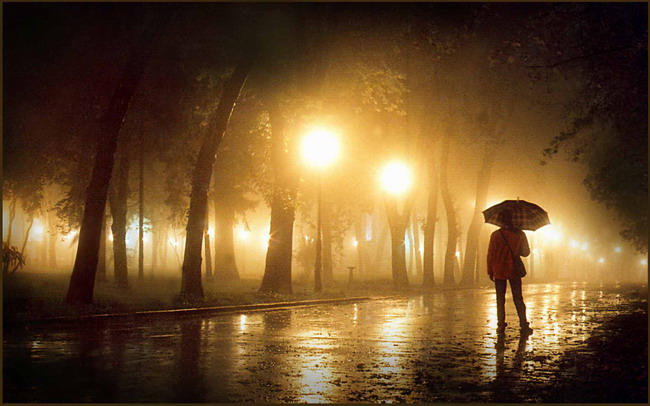 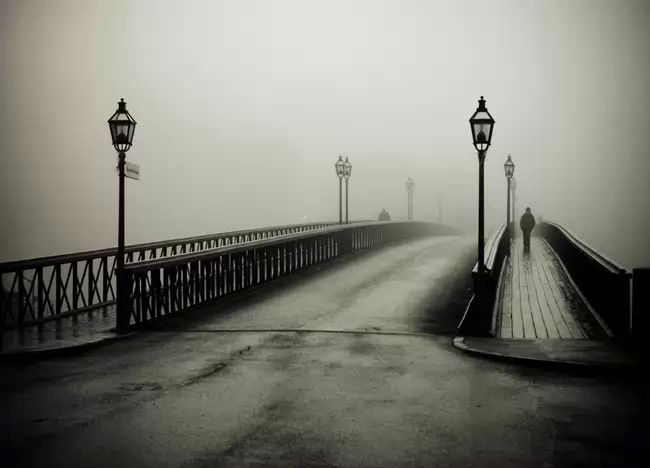